Lesson 1: Practicing Efficiently and Effectively
Module 7: Enhancing Practice
Oncology Patient Navigator Training: The Fundamentals
Acknowledgments
This work was supported by Cooperative Agreement #1U38DP004972-02 from the Centers for Disease Control and Prevention. Its contents are solely the responsibility of the authors and do not necessarily represent the official views of the Centers for Disease Control and Prevention.
Portions of this lesson have been adapted with permission from the Patient Navigator Training Collaborative of the Colorado School of Public Health.
[Speaker Notes: We would like to acknowledge the Centers for Disease Control and Prevention for supporting this work. 

We would also like to thank the Patient Navigator Training Collaborative of the Colorado School of Public Health for generously sharing materials from their in-person training, which we have adapted for this online training.]
Competencies
3.4 Use information technology to maximize efficiency of patient navigator's time.
5.2 Build trust by being accessible, accurate, supportive and acting within scope of practice.
5.3 Use organization, time management, problem-solving and critical thinking to assist patients efficiently and effectively.
5.4 Demonstrate responsiveness to patient needs within scope of practice and professional boundaries.
5.8 Perform administrative duties accurately and efficiently.
[Speaker Notes: This lesson covers the following Core Competencies for Patient Navigators:
3.4 Use information technology to maximize efficiency of patient navigator's time.
5.2 Build trust by being accessible, accurate, supportive and acting within scope of practice.
5.3 Use organization, time management, problem-solving and critical thinking to assist patients efficiently and effectively.
5.4 Demonstrate responsiveness to patient needs within scope of practice and professional boundaries.
5.8 Perform administrative duties accurately and efficiently.]
Learning Objectives
Describe and implement strategies for building trust
Explain the importance of performing duties accurately and efficiently
Describe organizational skills and methods
Describe time management skills and methods
Describe problem-solving skills and methods
Describe critical thinking skills and methods
Manage workload and apply organizational, time management, problem-solving and critical thinking skills to assist patients efficiently and effectively
Describe potential information technology tools to increase efficiency
[Speaker Notes: After completing this lesson, you will be able to:
Describe and implement strategies for building trust
Explain the importance of performing duties accurately and efficiently
Describe organizational skills and methods
Describe time management skills and methods
Describe problem-solving skills and methods
Describe critical thinking skills and methods
Manage workload and apply organizational, time management, problem-solving and critical thinking skills to assist patients efficiently and effectively
Describe potential information technology tools to increase efficiency]
Checkpoint
What does it mean to be responsive to a patient?
Getting back to the patient as soon as possible
Getting the patient what he or she needs to move to the next step in cancer care, within your scope of practice
Prioritizing patient cases by severity
All of the above
[Speaker Notes: Before we begin, let’s start with a checkpoint.

What does it mean to be responsive to a patient?
	a. Getting back to the patient as soon as possible
	b. Getting the patient what he or she needs to move to the next step in cancer care, within your scope of practice
	c. Prioritizing patient cases by severity 
	d. All of the above
The correct answer is all of the above. Being responsive to patients means that you are working efficiently and effectively to meet needs related to helping them through the cancer care continuum. That means working in a timely matter to contact patients, being sure to address all of their needs relevant to getting to and through diagnosis and treatment and prioritizing the most acute needs. 

Now let’s talk about building trust and how responsiveness is related to building trust.]
Active listening
Building Trust
Boundaries
Respecting patient rights
Responsiveness
Source: PNTC
[Speaker Notes: Building trust helps you meet patient needs and perform efficiently and effectively. 

You will need to be able to build trust with your patients and your colleagues. Trust leads to better communication, which leads to better outcomes, as you’ve learned in module 5. Patients will trust you to keep their best interests in mind. You will be seen as the gatekeeper for access to the services and support patients need or want. You will also be seen by your colleagues as a valuable member of the healthcare team. Some general strategies for building trust include active listening, and maintaining clear boundaries and respecting patient rights, which were covered in previous modules. In this first lesson of module 7, we will discuss how to be responsive as a fourth way to build trust.]
Put It All Together
TRUST
[Speaker Notes: Problem solving, critical thinking, organization, time management, and workload management can support your responsiveness to patients and other professionals, which ultimately builds trust. Trust is essential to ensuring open and positive relationships with patients and providers.]
What is Responsiveness?
What does the patient need?
“…Accurately and insightfully giving customers what they need, want or don’t yet know they want and doing so more quickly than anyone else.”
How can I help the patient meet the need in a timely manner?
Which patient cases are most pressing?
Source: Leviticus. n.d.
[Speaker Notes: Patient navigators can borrow from the business and management sciences to be responsive to patients’ needs. Customer responsiveness has been described as “accurately and insightfully giving customers what they need, want or don’t yet know they want and doing so more quickly than anyone else.” Patient navigators can apply this concept by assessing patient needs and developing plans to eliminate barriers. Ask: What does the patient need? How can I help the patient meet the need in a timely manner? By getting to know the patient, patient navigators can also anticipate potential barriers during the course of treatment and develop an action plan to address those as needed. 

Another way that successful businesses are responsive to customers’ needs is by prioritizing inquires based on importance, and passing along those inquiries to the knowledgeable staff member that can best address them quickly. Patient navigators can prioritize patients’ needs based on severity of the situation and the magnitude of impact of barriers to care. If you can figure out which patient cases are most urgent then you can address the most pressing matters, referring as appropriate to members of the health care team to best meet the needs of the patient. In business, by understanding your clients’ challenges, you can better plan to meet their long-term needs. In this same spirit, patient navigators should work to get to know their patients and the challenges they face. By knowing the patient, what’s important to them, and what they perceive to be barriers to care, navigators can implement steps to meet those needs. Strategies for being a responsive navigator include being highly organized, managing your time well, developing problem-solving and critical-thinking skills and managing your workload.

It is important to keep in mind what you have already learned about active listening. Be sure that when you are assessing patient needs and responding, that you are responding to what the patient has indicated as needs without making assumptions. While you can and should provide patients with information on resources that are available, ultimately, you should take your lead from the patient on what they need. Also remember to focus on those barriers that impact a patient’s progress through the cancer continuum. You cannot and should not take on every burden that a patient might have – to best use your time and help the most patients get through their cancer experience, focus on only those problems and barriers that impact the patient’s ability to access or receive recommended care.

Keep in mind, too, that you will need to be responsive to other health care professionals.]
Administrative Duties of the Patient Navigator
Source: Hou et al. 2014.
[Speaker Notes: Although your focus is on working with patients, navigators also have many administrative duties. These duties may include:
Reaching out to patients via mail, phone or in person
Providing educational information or hosting educational events
Documenting barriers and actions taken to resolve barriers
Providing logistical support such as assisting with screening scheduling and arrangement
Gathering information regarding access to cancer care screenings
Sending mail communication, screening reminders, information packages and educational materials 
Placing reminders on patients’ medical charts
Making follow-up phone calls

You will need to complete these tasks efficiently and in a responsive manner for your patients. Developing organizational, time management, problem-solving, critical thinking and prioritization skills can be beneficial in completing your duties to meet patient needs.]
Organizational Skills
Avoid multi-tasking
Delegate
Prioritize
Communicate appropriately
Be organized
Plan your projects
Sources: Swinscoe. 2014; Daum. 2013.
[Speaker Notes: To operate more efficiently, patient navigators should consider adopting the following habits to improve organization skills: 
Avoid Multitasking. Try to concentrate on your work with minimal distractions. You might have many tasks to complete, but minimize switching between tasks frequently, which makes you less efficient. 
Prioritize. Take the time to determine which tasks are more urgent and need to be completed first and which can wait to be completed later. 
Delegate. Try not to take on things that you can not accomplish. Reach out to others who are good at something that you might not be as good at for help. Always request help from clinical staff for clinical issues a patient has communicated to you.
Communicate Appropriately. Spend the extra time needed to prepare for communication. You want to be sure they you are clear in your objectives before reaching out by phone or email. Also, be purposeful in your communication, and be clear in your ask. 
Be organized. Organize things in a way that makes the most sense to you, to be able to easily find items when you need them. And
Plan your projects. Divide major projects into smaller, digestible steps. Remember to take into consideration before beginning a project the challenges, process and requirements needed to succeed.]
Case Study
Scenario 1 – Disorganized 
Does not keep track of how many cards she received
When a patient comes, she gives her a card but does not record when, how much the card is for or who received it
Spends hours trying to document after the fact
Is accused of stealing
Scenario 2 – Organized 
Keeps a list of how many cards she received and when
Maria asks each patient to sign a form that says the date, amount and who received it
Every time she gives a card out she makes sure that the number she has left matches her records
[Speaker Notes: Maria’s organization has a grant from a community organization for a limited number of CVS gift cards that are available for patients that meet certain eligibility requirements for needing assistance with paying for prescription drugs. Her supervisor orders the cards, and Maria keeps some in her desk and locks it with a key. One day her supervisor asks Maria how many cards she has given out and how many she currently has because she is reporting back to the community organization. 

Let’s look at two scenarios. 

In scenario 1, Maria is disorganized. She does not keep track of how many cards she received. She does not document any information about who receives them because she does not feel that she has time to do so. When her boss asks her for documentation for the cards, she spends 3 hours going through her records to try to figure out how many she was given and how many she gave out to patients. When she can’t figure out how many she had or gave away, her supervisor asks her if she stole them. Maria is very upset. She would never steal the cards. But she has no way to prove that she didn’t. Her supervisor loses trust in Maria and will no longer let her use the cards, which means she can’t meet her patient's needs as well as she was before. 

In scenario 2, Maria keeps a list of how many cards she received and when. She asks each patient to sign a form that indicates the date, amount and who received it, which takes about a minute. Every time she gives a card out she makes sure that the number she has left matches her records. When her boss asks her for documentation for the gift cards, Maria opens her locked drawer and pulls out her list and the forms signed by patients. Her supervisor looks at the documentation and is impressed by Maria’s organizational skills. She fully trusts her with resources and appreciates her responsiveness to her patients and to her supervisor.]
Structure your schedule
Time activities
Time Management
Commit to downtime
Be organized
Sources: Swinscoe. 2014; Daum. 2013.
[Speaker Notes: Time-management is essential to being a successful navigator. You may be asked to do many things by patients, clinicians, and other co-workers, all of them critical to your job. Habits to adopt to help manage these demands include: 
Structuring your schedule. You may not have complete control over your schedule as you respond to patient needs, but try to plan out your work to anticipate the unexpected. For example, if you know that Monday mornings are busy clinic days and you often have patients with needs you did not expect, block Monday mornings from doing anything except helping patients who walk through your door.  If you are required to track data about your patient interactions and assistance, set aside a specific time to do this and let others know that you are not able to see patients at that time. If there is a time when the clinic does not see patients, try scheduling your documentation during that time – or schedule time after the clinic closes or before the clinic opens to document your patient interactions.
Time activities. Log the amount of time you spend on tasks to see how long they take you. It’s good practice to set a time to complete tasks and stay on schedule. 
Commit to Downtime. Get the rest you need to give your peak performance. 
And as we just discussed, be organized; use checklists, calendars or whatever helps you keep track of what you need to do and when. It might be helpful to talk with colleagues or other navigators to discuss ideas for staying organized and managing time.]
Time Management Organizational Skills
[Speaker Notes: Let’s look again at some of the administrative duties we just discussed and how time management and organizational skills can help. 

If you are reaching out to patients via mail, phone or in person, you can
Make a list of patients to contact
Use a calendar to schedule time when you are not seeing patients and 
Write down whether you reached them and what you discussed. Make sure to keep this information in a safe place
If you are hosting educational events, you can
Make a plan for what needs to happen
Delegate activities to others, like an administrative assistant
Use a calendar to identify key dates, like when you need to make a flyer or schedule a room
If you are documenting barriers and actions taken to resolve barriers, you can
Schedule time for documentation when you are typically not as busy, such as first thing in the morning or last thing in the afternoon
Document in the same place every time, such as medical record or tracking sheet, so all of the information is in the same place and easy to find
Double check your work to make sure it’s correct]
1. Define and clarify the issue
Problem-Solving Skills
2. Gather and verify facts
3. Identify other key players
4. Brainstorm possible solutions
5. Identify the pros & cons
6. Choose the best option
7. Develop action plan
8. Follow-up
Source: PNTC
[Speaker Notes: Problem-solving skills are also important. We talked about this problem-solving cycle when assisting patients in module 4. This same cycle can be used any time, not just with patients. Let’s say your organization wants to screen patients for distress. You have been tasked with leading a work group to come up with a process. The group includes you, the social worker and an oncologist. 
 
1) Define and clarify the issue with others if applicable
First, you need to define and clarify the issue with the workgroup. The group decides that the issue is that all patients need to be screened for distress at a key point in their experience. It is not urgent, but the group was asked to develop a plan and report out to a larger group within 3 months.
 
2) Gather and verify the facts
The group can start by gathering and verifying facts. What is currently being done to screen patients? How many patients are getting screened? What is the purpose of the new screening plan? Is this for internal quality improvement? Is this to meet accreditation standards? Clarify the purpose and status of the problem you are addressing. What does it mean to be a “key visit?”
 
3) Identify other key players
The group realizes it will be critical to have at least one nurse help develop a plan as well as someone from the front desk. 
 
4) Brainstorm possible solutions
When the right people are in the room, you think about how to implement distress screening. The front desk, patient navigator, nurse, social worker, doctor or a combination of them could screen patients.  
 
5) After brainstorming, identify the pros and cons of each option The group talks about each option and what is the pros and cons are for each. For example, while screening by the doctor would be most efficient for the patient, the doctor might not have time to do the screening and may rely on a nurse or patient navigator to do the screening and then let her know if the patient has distress related to physical symptoms or treatment side effects. The front desk staff might be best positioned to see every patient who walks in the door, but they may not be equipped to answer questions that come up when a patient is completing the screening tool.
 
6) Choose the best option
The group decides to use a team approach to implement distress screening. The front desk will print out a sheet of all the patients coming to clinic that day. The patient navigator will check the status of each patient to determine if the patient is coming in for a “key visit” as defined by the distress screening team. The patient navigator will screen each patient who should be screened and triage psychosocial issues to the social worker and physical issues to the nurse. The patient navigator will address non-clinical issues that may be causing the patient distress. The patient navigator will document the screening and the referrals made within the medical chart and each team member will document further actions taken based on referrals received.
 
7) Develop an action plan 
The plan is to pilot the process for a month, revise the process for a month and then make recommendations for a final process by the end of 3 months. Each team member will discuss what they have found challenging during the pilot period and whether patients seem to be benefitting from the screening process. The team will brainstorm ways to refine the process and improve the patient experience and then document their final protocol.
 
8) Follow up to see if the issue is resolved
After distress screening is implemented fully, the group should meet again to see how it’s working and whether there are any issues. Processes can often be improved and sometimes need to change naturally with changes to leadership, clinical protocols or accreditation requirements.]
Analyzing
What’s the issue?
Critical Thinking Skills
Applying Standards
Where have I seen this before?
Discriminating
What is the priority?
Information seeking
What don’t I know?
Logical Reasoning
Why is this the way it is?
Predicting
What’s going to happen?
Transforming Knowledge
What’s worked before that I could try again?
Sources: Scheffer et al. 2000; Scheffer et al. 2001.
[Speaker Notes: Critical thinking skills can help solve problems. These skills include:1. Analyzing - Separating or breaking a whole into parts to discover their nature, function and relationships. Ask yourself, what’s the issue?
2. Applying Standards - Judging according to established personal, professional, or social rules or criteria. Ask yourself, where have I seen this before?
3. Discriminating - Recognizing differences and similarities among things or situations and distinguishing carefully as to category or rank. Ask yourself, what is the priority?
4. Information Seeking - Searching for evidence, facts, or knowledge by identifying relevant sources and gathering objective, subjective, historical, and current data from those sources. Ask yourself, what don’t I know?
5. Logical Reasoning - Drawing inferences or conclusions that are supported in or justified by evidence. Ask yourself, why is this the way it is?
6. Predicting - Envisioning a plan and its consequences. Ask yourself, what’s going to happen?
7. Transforming Knowledge - Changing or converting the condition, nature, form, or function of concepts among contexts. Ask yourself, what’s worked before that I could try gain?]
Case Study # 1
Mrs. Jones is an 82 year old breast cancer patient undergoing chemotherapy. Her daughter calls you after a recent chemo check-in visit with the doctor. She is concerned that her mother seems confused about what was discussed in the visit. 

What’s the issue?
Where have I seen this before?
What is the priority?
What don’t I know?
Why is this the way it is?
What’s going to happen?
What’s worked before that I could try again?
[Speaker Notes: Mrs. Jones is an 82 year old breast cancer patient undergoing chemotherapy. You’ve met with her several times and she has always been pleasant and agreeable. Her 50 year old daughter, Sarah, has been present for all clinical visits, but she was unable to attend the most recent appointment with the oncologist at the midway point of her mother’s chemo. Mrs. Jones has given permission for everyone on the healthcare team to discuss her medical information with Sarah, and this is documented in the chart. Sarah calls you after the appointment she was unable to attend, and she’s upset. She says, “I asked Mom what the doctor said at her appointment, and she seems confused. She said that the doctor said everything was fine, but when I ask her what exactly they talked about, she doesn’t seem to know.” You let Sarah know that you will have the oncologist’s nurse call her and Mrs. Jones to review the notes from the visit and answer any questions about what was discussed. The nurse follows up with you to say she talked to both of them and the problem is solved. But, you are still bothered by the scenario.
So, what’s the issue? Is Mrs. Jones having difficulty understanding what’s going on? She has always seemed to understand. She nods and smiles…but as you start to think about it, you realize that Sarah has done a lot of the talking in the visits and has mentioned the she has to clarify things for her mom.
Where have I seen this before? You’ve seen something like this before with older patients for whom English is not their first language. Mrs. Jones has indicated that English is her first language…but still you wonder about her level of understanding.
What is the priority? Finding out if there is a barrier to Mrs. Jones understanding her medical care.

The next week, you see  that Mrs. Jones is coming in for her next chemo treatment that day. You ask to speak with her after her infusion. She comes to your office. You notice for the first time that she wears hearing aids. You discuss the wig options that you found for her. When you’re done speaking. She smiles and says, yes, thank you. You ask her to repeat back to you what you told her to make sure she understands. She pauses and looks a little embarrassed. She says, “Well, sometimes I don’t hear so well. These old hearing aids just seem to pick up so much background noise, and I just haven’t been able to get new ones.” You reassure her that there is nothing to be embarrassed about. You close your office door to eliminate the noise from the hallway. You sit facing Mrs. Jones directly and move a little closer. You make sure not to type or look down to write notes while speaking. You repeat the wig information, this time being sure to speak clearly, using your regular voice volume and lip movement. You ask if she can repeat back what you said, and she is able to do so. You thank her and encourage her to talk to her primary care provider or Ear, Nose & Throat doctor about updating her hearing aids.

What don’t I know? Although you’ve identified that Mrs. Jones may be hard of hearing, you don’t really know all the barriers preventing her from getting new hearing aids. It could be cost, time, or just not a priority since she’s focused on getting through cancer treatment.

Why is this the way it is? There could be many reasons why this problem was not identified sooner. Sarah may be so used to compensating for her mother’s decreased hearing, and it may have happened so gradually, that she may not even realize she’s doing it. The care team may have assumed that Mrs. Jones’s agreement reflected her understanding, rather than hiding a lack of comprehension.

What’s going to happen? You inform the care team that you have some concerns that Mrs. Jones may be hard of hearing. Her oncologist thanks you for the information and states that she was assess her at the next visit and refer her to the ENT doctor if needed.

What’s worked before that I could try again? You know the communication strategies used in your last meeting worked well with Mrs. Jones. You look up additional resources for communicating with individuals who are hard of hearing. You know that you’ll need to continue to assess for understanding in the future. You know from past experience that you may need to advocate on behalf of Mrs. Jones to the care team to make sure they are continually sensitive to her potential hearing loss.]
Workload Management
[Speaker Notes: You will need to be able to manage you workload to be most efficient and effective. You can start by prioritizing your workload. Ask yourself:
What needs to be done today because it will impact the care of a patient?
Is there something that I am doing that some else really could be doing? (make sure to stay within scope work work)
Am I doing something that the patient/family could be doing and would be beneficial for the patient to do?]
Managing Workload
Source: PNTC
[Speaker Notes: To manage your workload, it helps to know that being actively engaged in a task does not necessarily mean you are being productive. Tracking your progress will be important to show your effectiveness. Also, plan your workload. Planning work can help you save time when doing the actual work. Make sure to know your deadlines and build in time for unexpected disruptions. Determine which tasks need to be completed today, tasks that need to be started today and what can wait until later. Finally, use technology to work more efficiently and effectively. For example, an online calendar or a smart phone application might be helpful. Just make sure you are careful with protected health information. If you have a lot of activities to complete but don’t know which ones are most important, talk with your supervisor to help think through which tasks are the most time sensitive, which tasks are the most important and which tasks can be completed some other time.]
Managing Workload
Source: Birkenmaier et al. 2007.
[Speaker Notes: It’s best to focus on one activity at a time to most efficiently achieve multiple tasks. Try to schedule tasks that are more difficult to complete at the times of day that you work best. For example, you may work best in the morning if you are a morning person, so you should plan to do difficult tasks then. Explore your own work style and patterns to build on them. If you know that you work best in 30 minute intervals, plan your work around this timing. Take breaks when necessary. And make sure you leave time for unplanned activities or tasks that may arise.]
Information Technology
[Speaker Notes: Several tools are available on computers offline and online to help you manage your responsibilities and work efficiently. Here are some examples of information technology that may help you do your work. It’s important to remember to pay attention to protected health information that you may enter in these tools, as discussed in module 6. And make sure you are following organizational policies when using these tools.

Email
Your organization may use email software installed on your computer for communication such as Outlook, Windows Live or Lotus notes. Web-based email clients like G-mail or Yahoo! Mail are also sometimes used. Try not to keep your email on all the time. Set times to check your email daily to communicate with internal and external staff to complete tasks. This will help you protect time to focus on resolving high-need patient issues without being distracted. Use the contacts feature to keep track of your connections with internal and external resources.

Calendars 
Calendar functionality is often available with your email software, whether online or offline. Calendars can be a powerful way to keep yourself organized. Block time for all of the weekly duties you need to do. Create a list of tasks for yourself each day so you don’t forget to do something you promised. Use your calendar to schedule appointments and keep track of deadlines. You may be able to sync these with your smart phone to stay on track while you are on the go. 

Spreadsheets and Tables
Spreadsheet software like Microsoft Excel or database management software such as Microsoft Access are useful for recording data, particularly if your organization does not have electronic medical records or patient navigation software. You may find spreadsheets useful to keep a log of the resources that you acquire for patients. You can also use these tools for creating charts and graphs. Also, Google Sheets is available online if you do not have such software installed on your computer. You are likely to be keeping track of patient names and other protected health information. Be sure your computer, computer servers and email are secure before using any of these to record patient information.

Word Processors
Word processors, like Microsoft Word or WordPerfect, are useful for creating documents like health information tools for patients or writing reports and memos. You may also use these tools to create checklists to guide you in navigating your patients. Google Docs is available online if you do not have a word processor installed on your computer.

Search Engines
Search engines like Google, Bing or Yahoo! are great tools to begin your search in identifying resources and health information. You can use them to find community resources, journal articles and other reliable sources for health related information and social assistance programs in your area.]
Sample Demographic Form
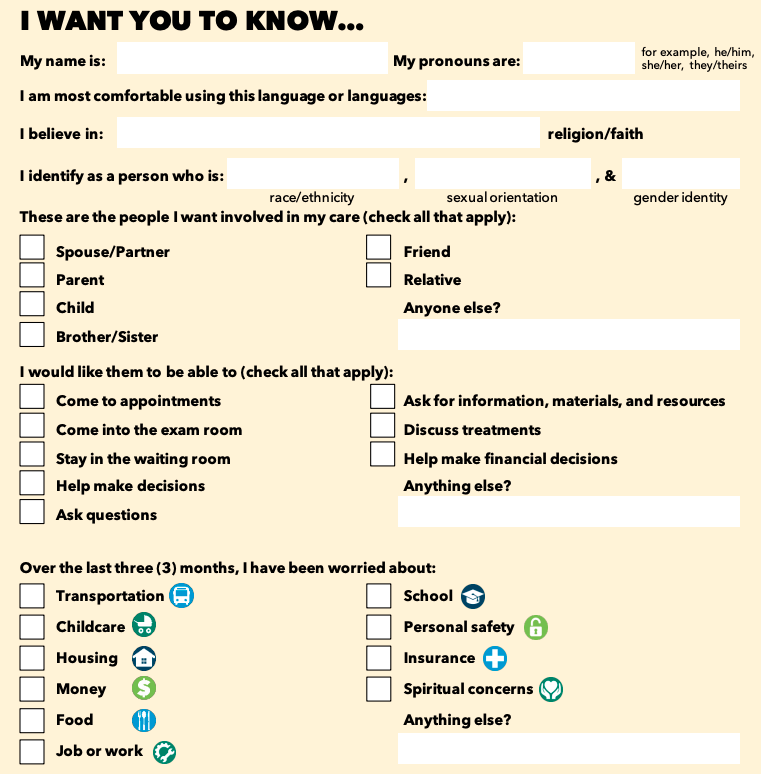 Available free of charge here.
[Speaker Notes: If your institution does not have a lot of resources for your program, you are not alone! You can help organize yourself by adapting this Demographic Form available free of charge in English, Spanish and Chinese in the GW Cancer Center www.cancercontroltap.org Resource Repository at https://smhs.gwu.edu/cancercontroltap/resources/i-want-you-know-patient-cards-english-chinese-spanish

This is a low-tech way to stay organized. The form is provided in the Resources Section of the training. Feel free to use this and change it to fit your institution.]
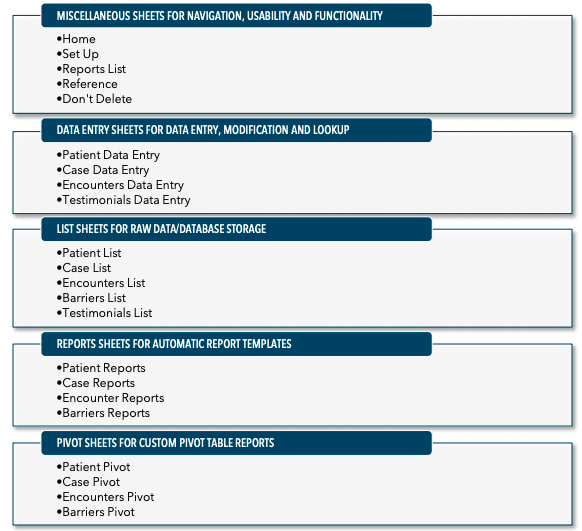 PN-BOT™ is available free of charge here.
[Speaker Notes: The GW Cancer Center also has a free evaluation tool you can use called the Patient Navigation Barriers and Outcomes Tool or PN-BOT™ available at https://smhs.gwu.edu/gwci/BarriersTool

PN-BOT™ is an Excel workbook composed of 22 sheets that serve five main purposes shown above.]
Information Technology Types
Electronic Medical Records (EMR)
Documentation template
Navigation software 
Shared data systems
[Speaker Notes: Depending on your resources, some Electronic Medical Records or EMRs have features to help you keep track of your patients. Based on a 2013 survey conducted by the GW Cancer Institute, institutions use a variety of EMRs, including Epic, ARIA, Cerner and Mosaiq. Some institutions have developed a navigation note or documentation template to have a consistent way of documenting patient navigation in their EMR.

Some institutions use software specifically designed to help patient navigators and nurse navigators keep track of patients, patient barriers and interventions. We will walk through some of these options in a moment.

Finally, some institutions create their own ways to share information through systems not specifically designed for navigation. Methods include documenting in SharePoint, Google calendar or custom systems created by a specific institution.]
Commercial Navigation Software
[Speaker Notes: If you have the budget to purchase commercial software, here are some options that you could look into for helping you keep track of your navigation activities. NurseNav and MagView are both available. These tools tend to be more clinically focused and may have more features than you need as a patient navigator. Links to these navigation software options are available in the Resources section of this training. Cordata, which was previously called Priority Consult, and OncoNav are other options. Social Solutions is not a navigation software tool, but it is built for case management and could be customized for your facility.]
Put It All Together
TRUST
[Speaker Notes: We have been talking about building trust. What can you do to foster a trustworthy relationship with your patients and other health care professionals? One thing is being responsive to patient needs in a timely fashion. We just went through strategies for using organizational skills, time management, problem solving, critical thinking and workload management to help you improve your responsiveness. It is essential to perform your duties accurately and efficiently. Accuracy matters because often your hard work will impact the patient’s care trajectory. Efficiency is also important because with cancer care, time is important to improving outcomes, but also because resources for navigation are limited and you want to be able to help as many individuals as possible with your efforts.]
Case Study # 2
[Speaker Notes: Like many patient navigators, Eduardo has busy days that involve different activities. On any given day he meets with patients; carries out activities for patients, like calling the insurance company; documents his work using an Excel spreadsheet; looks for resources for patients; and talks with colleagues and community members. He doesn’t always have control of when he sees patients, so he feels rushed and overwhelmed. He wants to help patients but feels that his other duties take away from his ability to do that. 

Eduardo talks with Angela, another patient navigator at his organization. His coworker helps him come up with a plan for better managing his workload so he can be responsive to patients and other professionals. Eduardo decided he could:

Make a list of goals for each day. He decided to do this every evening before he leaves work so he can be prepared for his day when he arrives.  
Keep his office organized. Eduardo has a constant flow of resources into and out of his office. There are lots of booklets and brochures, and sometimes it is hard to find what he’s looking for. Angela told Eduardo how she organizes her resources. She keeps a list of her “go-to” resources that she gives to most patients. These resources are kept out on the desk so they are easy to get for the patient. She groups her other resources by topic and puts them away in her cabinet. These are on Angela’s list of resources as well so she doesn’t forget she has them. She keeps the full resource list on the wall next to her desk so she is constantly reminded of what’s available. 
Set aside time each day for data entry to make sure it’s done while he still remembers. Eduardo decided to set aside 30 minutes every morning to document patient encounters.  
Prioritize activities. Angela suggested thinking about timelines and urgency to decide what should be done first. Even though some things are important, they don’t necessarily need to be done immediately. 
Avoid overscheduling. Eduardo struggles with saying no to others, especially patients. But he realized that he is better able to help patients by not trying to do too much. Angela also noted that time-sensitive issues come up regularly, so when Eduardo is overscheduled it is really stressful to be flexible enough to respond to these issues.  
Communicate with his supervisor. Eduardo was worried about telling his supervisor when he has trouble completing a task or needs more time. Angela pointed out that the supervisor can help him prioritize tasks and that it is always better let people know in advance that you need more time than to miss a deadline without any warning. 

What other suggestions do you have for Eduardo?]
Conclusion
Describe and implement strategies for building trust
Explain the importance of performing duties accurately and efficiently
Describe organizational skills and methods
Describe time management skills and methods
Describe problem-solving skills and methods
Describe critical thinking skills and methods
Manage workload and apply organizational, time management, problem-solving and critical thinking skills to assist patients efficiently and effectively
Describe potential information technology tools to increase efficiency
[Speaker Notes: In this lesson you learned to:
Describe and implement strategies for building trust
Explain the importance of performing duties accurately and efficiently
Describe organizational skills and methods
Describe time management skills and methods
Describe problem-solving skills and methods
Describe critical thinking skills and methods
Manage workload and apply organizational, time management, problem-solving and critical thinking skills to assist patients efficiently and effectively
Describe potential information technology tools to increase efficiency]
References
Birkenmaier, J., & Berg‐Weger, M. (2007). The practicum companion for social work. 2nd ed. Boston (MA): Pearson Education, Inc. ISBN‐10: 0205474829. 
Daum, K. (2013). 8 things really efficient people do. http://www.inc.com/kevin‐ daum/8‐things‐really‐efficient‐people‐do.html. 
Hou, S. I., & Roberson, K. (2015). A systematic review on US‐based community health navigator (CHN) interventions for cancer screening promotion‐‐comparing community‐ versus clinic‐based navigator models. Journal of Cancer Education, 30(1):173‐186. doi: 10.1007/s13187‐014‐0723‐x. 
Leviticus, J. (n.d). What is customer responsiveness? http://smallbusiness.chron.com/customer‐responsiveness‐31487.html. 
Patient Navigator Training Collaborative. (n.d.). http://patientnavigatortraining.org/. 
Scheffer, B. K., & Rubenfeld, M. G. (2001). Critical thinking: What is it and how do we teach it? In Dochterman, J. M., Grace, H. K. (Eds.). Current Issues in Nursing. St. Louis(MO): Mosby Inc. ISBN‐13: 9780323012768. 
Scheffer, B. K., & Rubenfeld, M. G. (2000). A consensus statement on critical thinking in nursing. Journal of Nursing Education, 39(8):352‐359. Retrieved April 15, 2021, from https://pubmed.ncbi.nlm.nih.gov/11103973/.
Swinscoe, A. (2014). Five ways to become more agile and responsive to your customers’ needs. http://www.forbes.com/sites/adrianswinscoe/2014/03/18/five‐ways‐to‐ become‐more‐agile‐and‐responsive‐to‐your‐customers‐needs/.
Thank you!
Follow us on Twitter: @GWCancer
www.gwcancercenter.org
Sign-up for the GW Cancer Center’s Patient Navigation and Survivorship E-Newsletter: bit.ly/PNSurvEnews  

Sign-up for the GW Cancer Center’s Cancer Control Technical Assistance E-Newsletter: bit.ly/TAPenews